2 Central Sulcus
- separates parietal and frontal lobes
3 Longitudinal Fissure
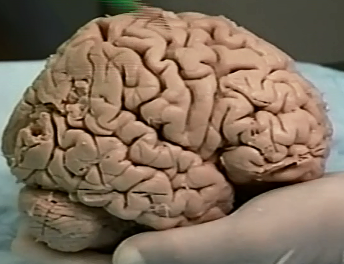 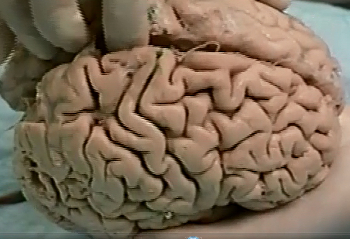 1 Sylvian or Lateral Fissure
- separates parietal and temporal lobes
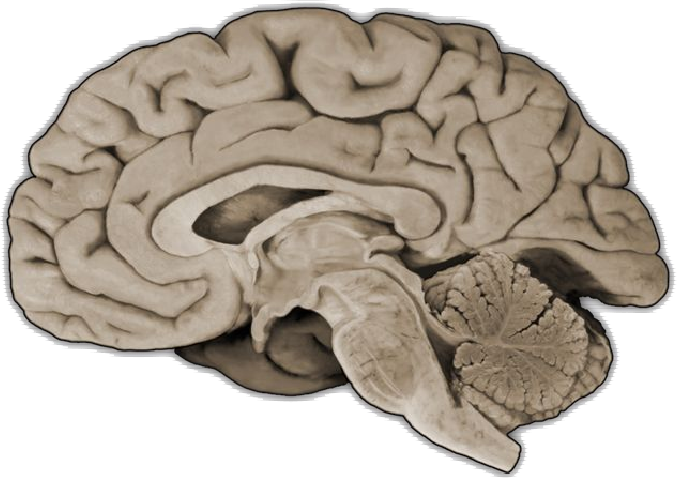 Parieto-Occipital Sulcus
- separates parietal and occipital lobes
Lettered Sulci
Numbered Gyri
1 –
Precentral Gyrus
A – Lateral (Sylvian) Fissure
Postcentral Gyrus
2 –
B – Central Sulcus
B
3 –
Inferior Frontal Gyrus
C – Inferior Frontal Sulcus
4
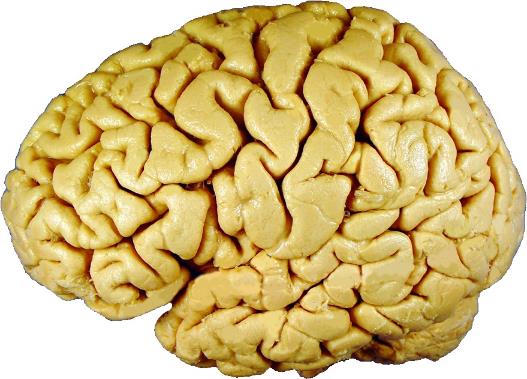 4 –
Broca’s Area
2
1
Pars triangularis of Inferior Frontal Gyrus
5 –
Pars Opercularis of Inferior Frontal Gyrus
6 –
9
7 –
Pars Orbitalis of Inferior Frontal Gyrus
8
D
5
6
3
7
10
Middle Frontal Gyrus
8 –
C
11
9 –
Superior Frontal Gyrus
D – Superior Frontal Sulcus
Superior Temporal Gyrus
10 –
E
A
11 –
Middle Temporal Gyrus
E – Superior Temporal Sulcus
Lettered Sulci
A – Lateral (Sylvian) Fissure
B – Central Sulcus
B
C – Inferior Frontal Sulcus
4
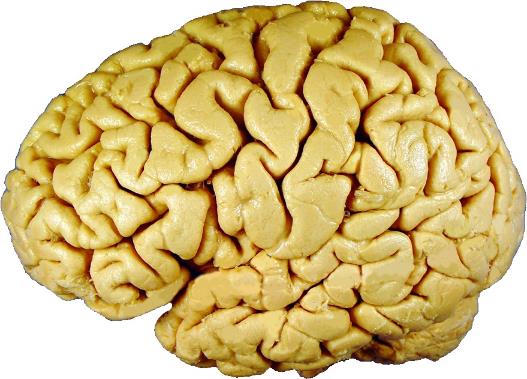 2
1
9
8
D
5
6
3
7
10
C
11
D – Superior Frontal Sulcus
E
A
E – Superior Temporal Sulcus
Lettered Sulci
Numbered Gyri
1 –
Precentral Gyrus
A – Lateral (Sylvian) Fissure
Postcentral Gyrus
2 –
B – Central Sulcus
B
3 –
Inferior Frontal Gyrus
C – Inferior Frontal Sulcus
4
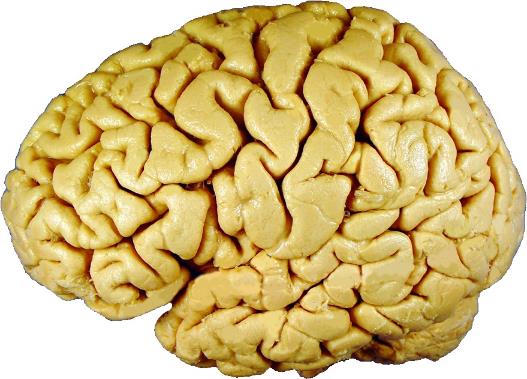 4 –
Broca’s Area
2
1
Pars triangularis of Inferior Frontal Gyrus
5 –
Pars Opercularis of Inferior Frontal Gyrus
6 –
9
7 –
Pars Orbitalis of Inferior Frontal Gyrus
8
D
5
6
3
7
10
Middle Frontal Gyrus
8 –
C
11
9 –
Superior Frontal Gyrus
D – Superior Frontal Sulcus
Superior Temporal Gyrus
10 –
E
A
11 –
Middle Temporal Gyrus
E – Superior Temporal Sulcus
2 – Superior Transverse Temporal Gyri of Heschl
3 – Primary Auditory Cortex
2 – gyri?
3 – functional area?
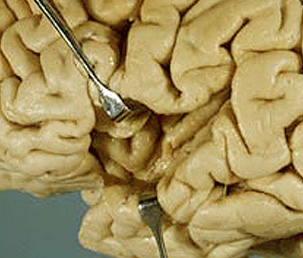 1 – Lobe?
1 – Insular lobe